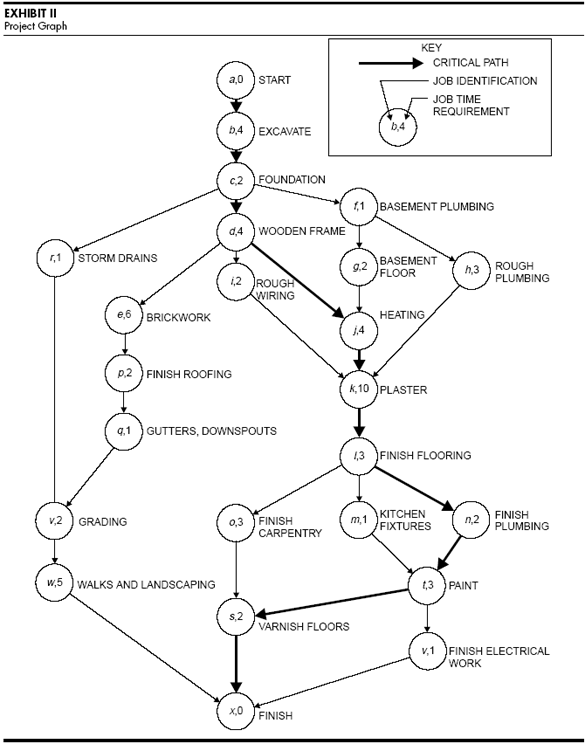 Day 1
4
7
10
13
16
19
22
25
28
31
34
2 d
Rough plumbing
2 d
Finish plumbing
Plumbing
3 d
Paint
Finishing
Finish electrical work
1 d
Basement plumbing
1 d
Heating
Basement floor
2 d
4 d
Interiors
Plaster
10 d
3 d
Finish flooring
1 d
Kitchen fixtures
Start
Apr 2
4 d
Excavation
2 d
Foundation
Frame
4 d
Wooden frame
Rough wiring
Finish carpentry
Varnish floors
2 d
3 d
2 d
End
May 7
6 d
Brickwork
Exteriors
2 d
Finish roofing
1 d
Gutters
2 d
Storm drains
2 d
Grading
Terrace
5 d
Landscaping
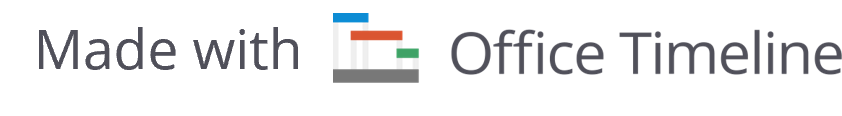 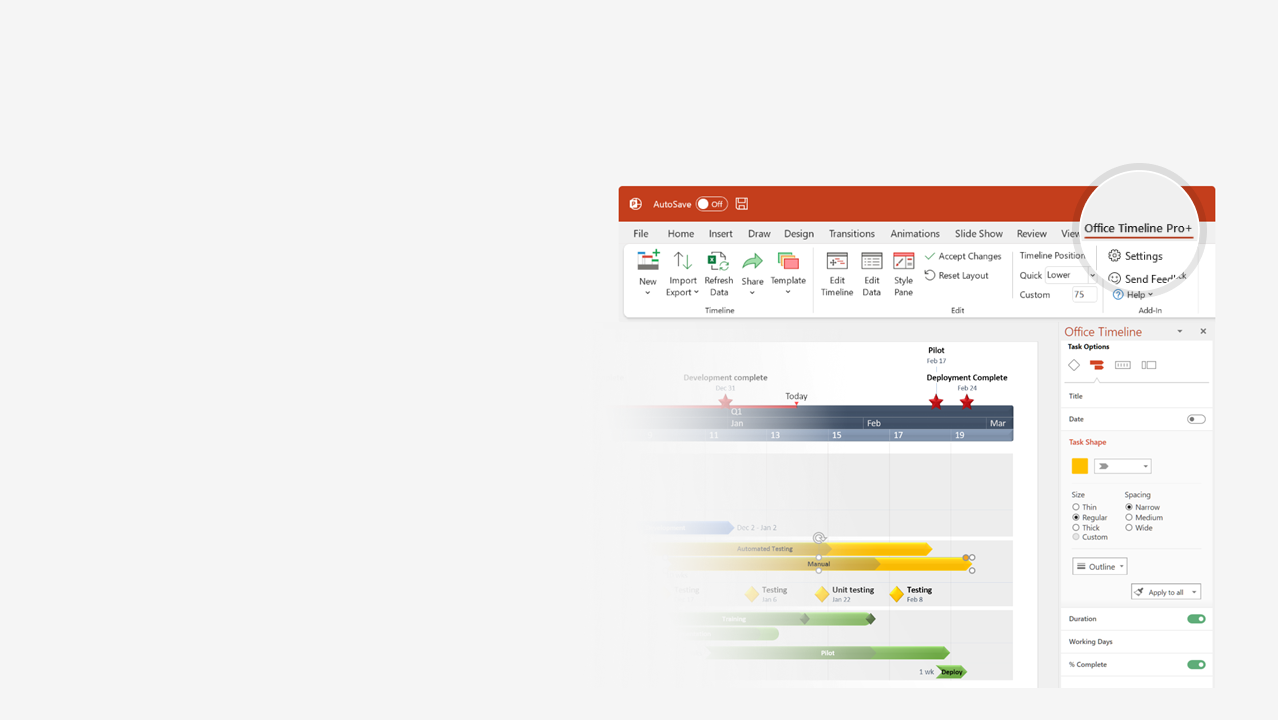 How to update this template in seconds
1
The Office Timeline add-in for PowerPoint will help you edit it with just a few clicks.
Get your free 14-day trial of Office Timeline here: https://www.officetimeline.com/14-days-trialRe-open this template, and create your impressive PowerPoint visual in 3 easy steps:
Click the Edit Data button on the Office Timeline tab.
Use the Data and Timeline views to edit swimlanes, milestones and tasks.
2
Click Save to instantly update the template.
3
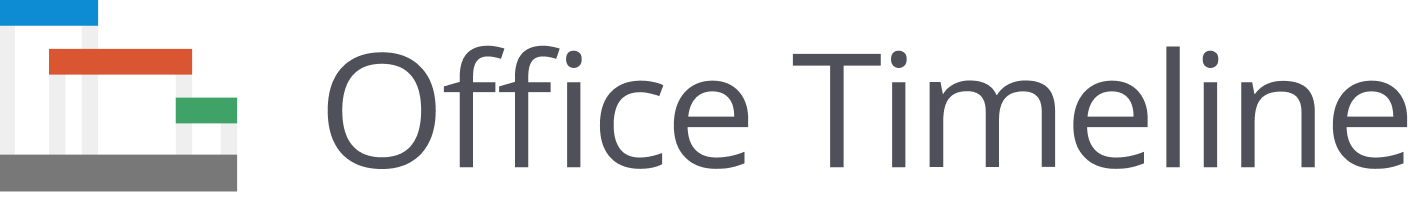